Figure 1. DAergic modulation of tDCS-induced global neuroplasticity. The L-dopa reverses the anodal tDCS-elicited ...
Cereb Cortex, Volume 18, Issue 3, March 2008, Pages 648–651, https://doi.org/10.1093/cercor/bhm098
The content of this slide may be subject to copyright: please see the slide notes for details.
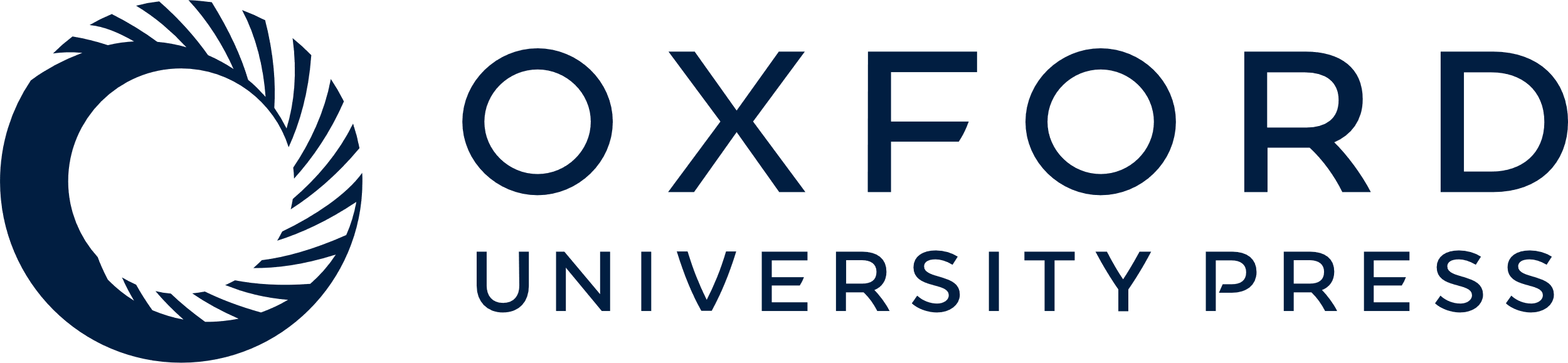 [Speaker Notes: Figure 1. DAergic modulation of tDCS-induced global neuroplasticity. The L-dopa reverses the anodal tDCS-elicited neuroplastic excitability enhancement, as recorded by TMS-elicited MEP amplitudes into inhibition. This inhibitory effect lasted until the evening after stimulation. A prolonged inhibition was also observed in the cathodal tDCS condition under L-dopa. Filled symbols indicate significant deviations from baseline with regard to each drug condition. Hash symbols indicate significant differences in anodal tDCS-induced excitability changes between PLC and L-dopa conditions, asterisks represent significant differences in inhibition caused by cathodal stimulation between the PLC and L-dopa medication conditions. (Student's t-test, 2-tailed, repeated measures, P < 0.05.) a, anodal; c, cathodal. Error bars indicate standard error of the mean (SEM).


Unless provided in the caption above, the following copyright applies to the content of this slide: © The Author 2007. Published by Oxford University Press. All rights reserved. For permissions, please e-mail: journals.permissions@oxfordjournals.org]